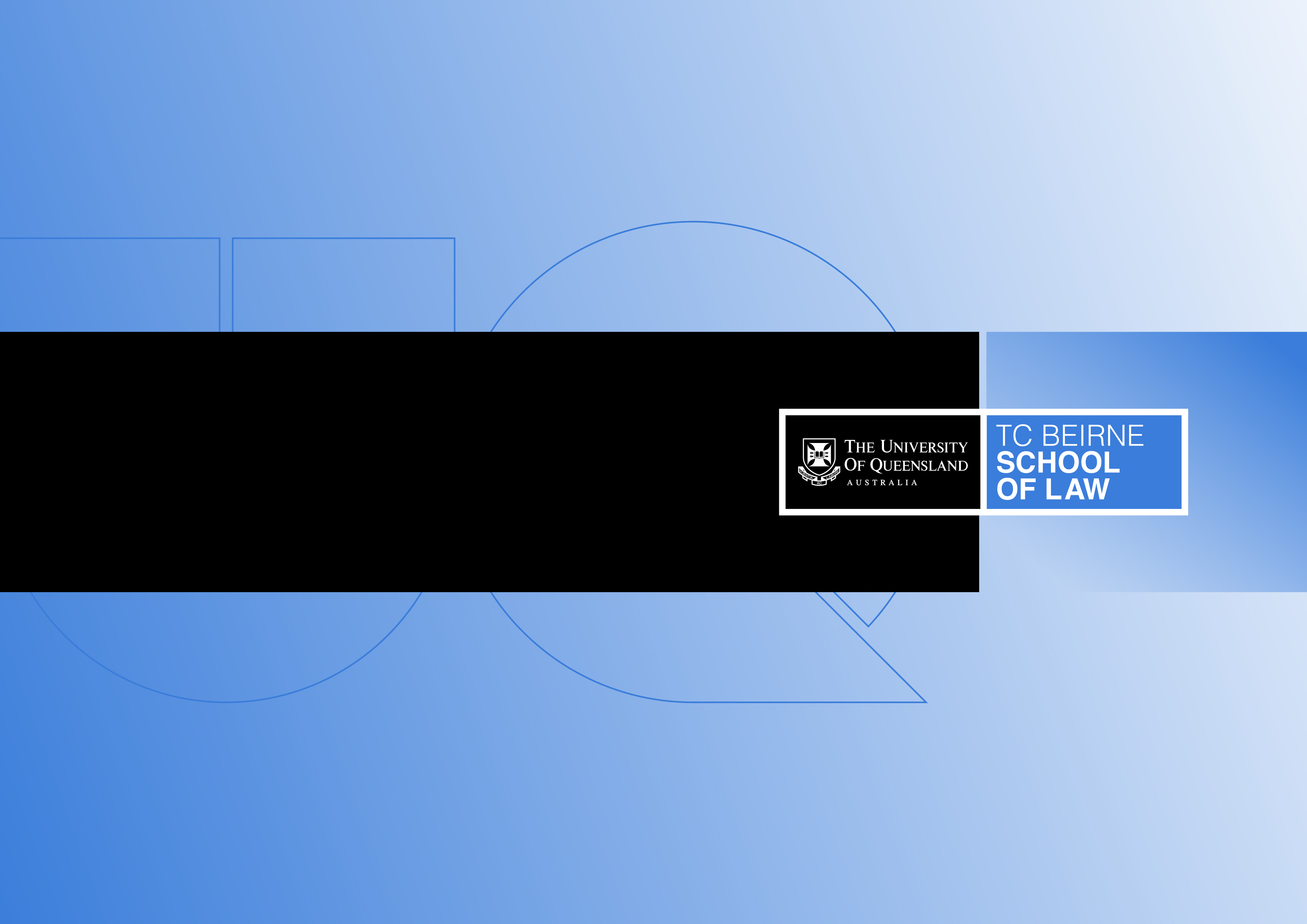 PARTNERSHIPS BETWEEN UNIVERSITIES AND CLCs 

Tamara Walsh
University/CLC partnerships – Tamara Walsh
Types of collaborations:

Partnerships for a short-term, focused project:
Basic Rights Queensland – Social worker/lawyer teams in community legal centres
Coalitions involving research and advocacy over an extended period of time:
Rights in Public Space Action Group (RIPS)
Incorrections
Community Justice Centre for Brisbane
University/CLC partnerships – Tamara Walsh
Key ingredients (from an academic’s perspective):

Shared interest
Access to data
Access to resources
Independence